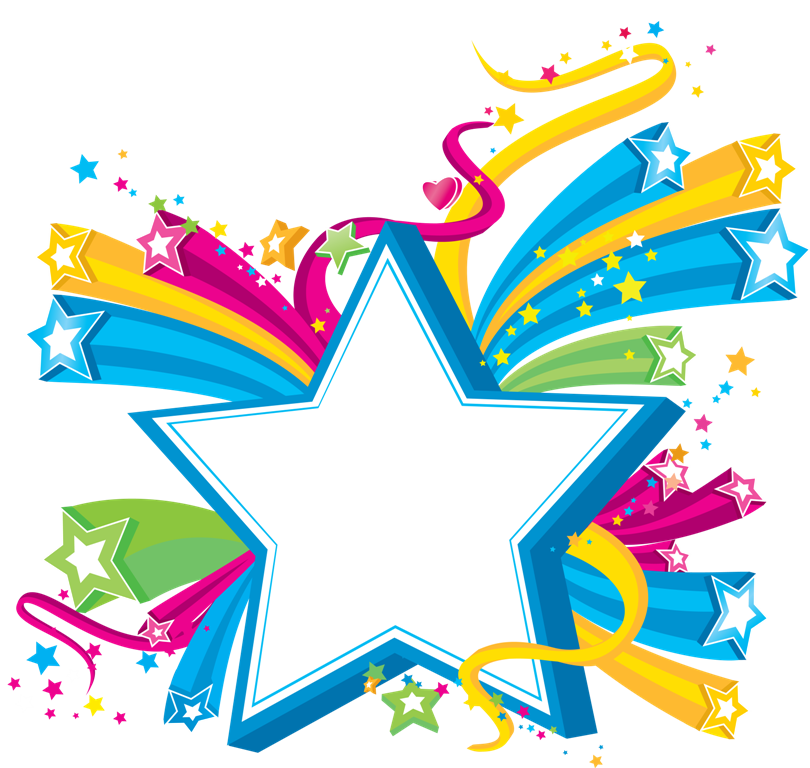 Звёздный
Звездный 
час
Ч  А  С
4  ноября
1 июня
1 мая
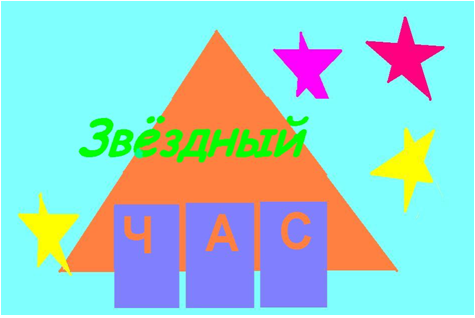 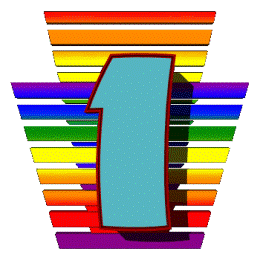 12 декабря
1 тур
12 сентября
12 июня
20 ноября
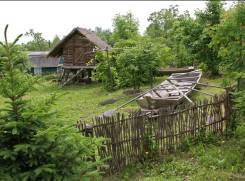 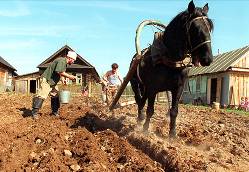 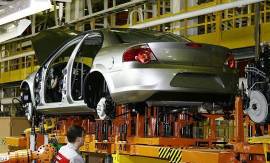 индустриальное
огородничества
аграрное
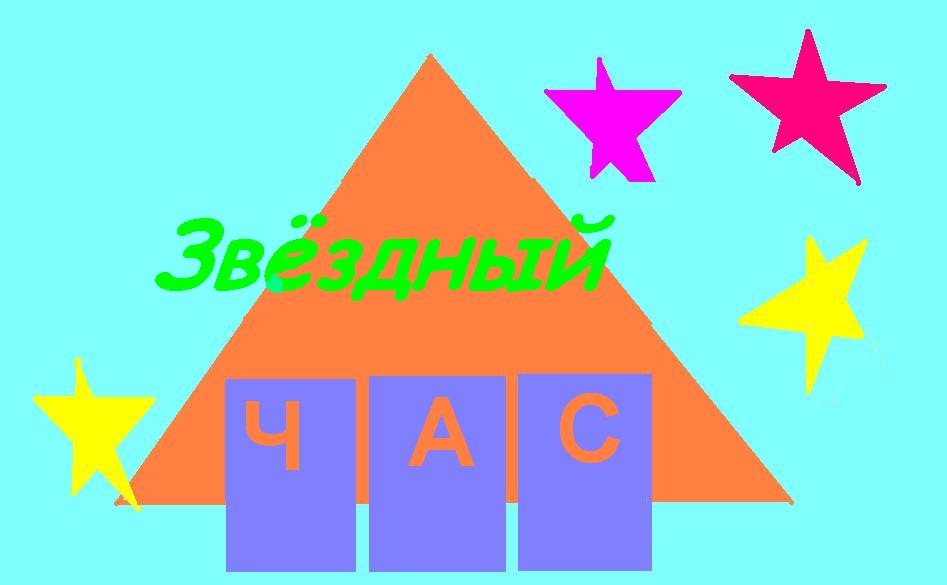 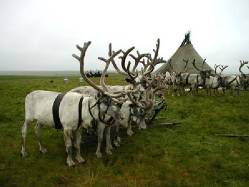 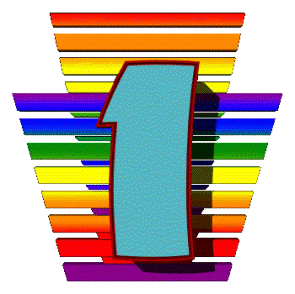 1 тур
Земледельцев и скотоводов
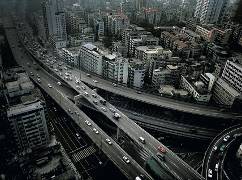 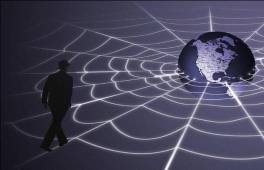 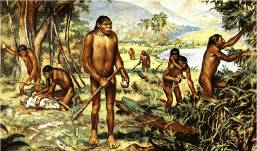 охотников и собирателей
информационное
постиндустриальное
Лишение свободы на определенный срок
Конфискация имущества
Штраф
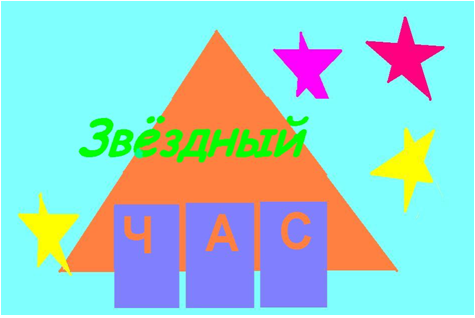 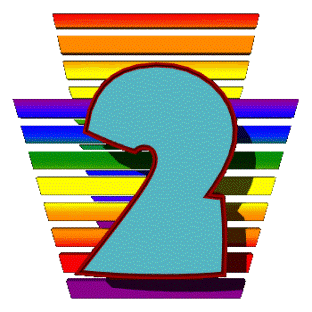 Исправительные работы
2 тур
Лишение права заниматься определенной деятельностью
Смертная казнь
Лишение наград
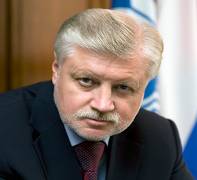 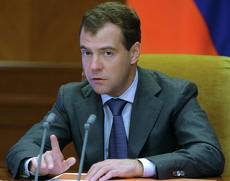 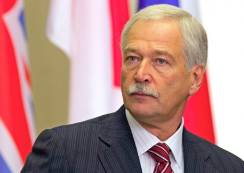 Борис Грызлов
Сергей Миронов
Дмитрий Медведев
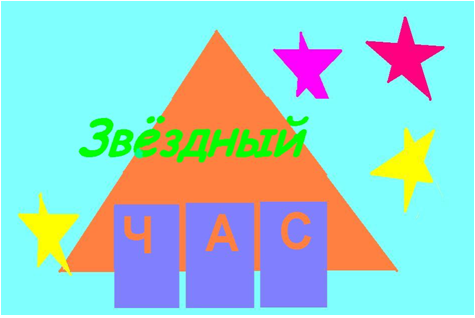 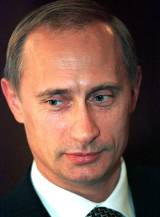 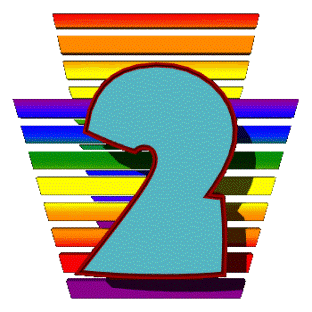 Владимир
 Путин
2 тур
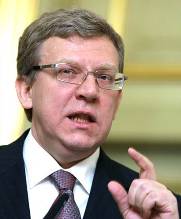 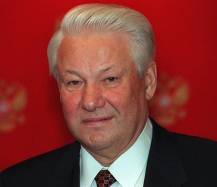 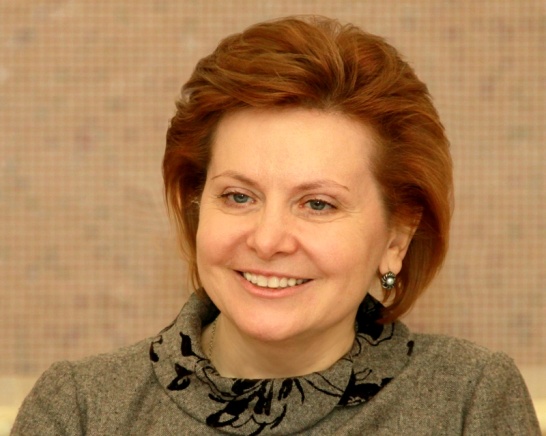 Алексей
 Кудрин
Борис  Ельцин
Наталья Комарова
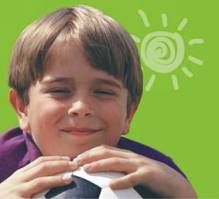 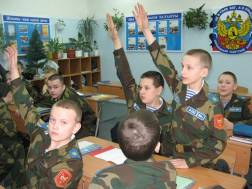 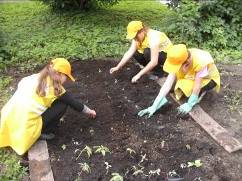 Право на образование
Право на труд
Право на жизнь
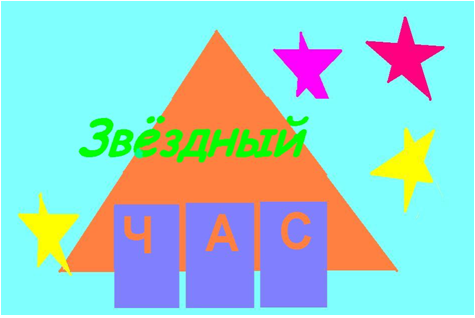 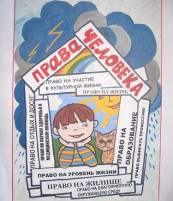 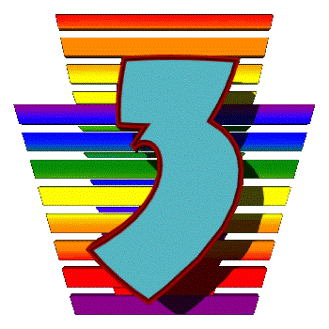 3 тур
Право на неприкосновенность жилища
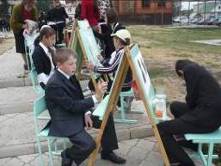 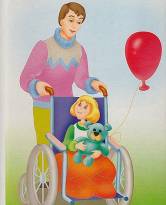 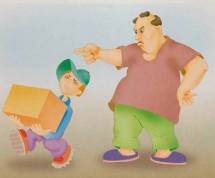 Право пользования  учреждениями культуры
Право на 
социальное обеспечение
Защита от экономической эксплуатации
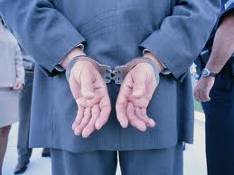 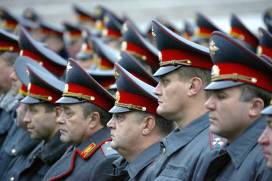 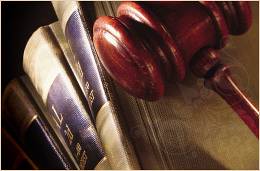 адвокат
милиция (полиция)
уголовный розыск
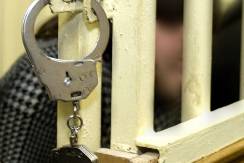 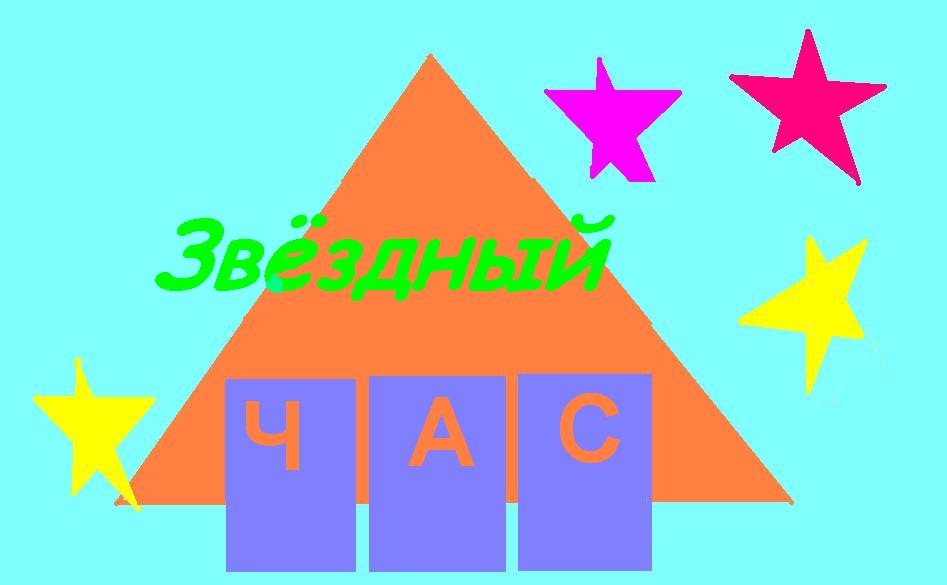 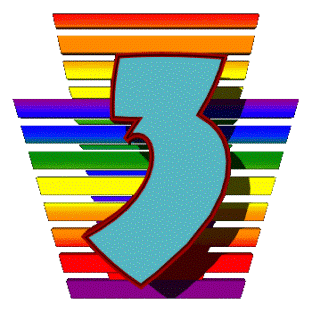 3 тур
уполномоченный по делам несовершеннолетних
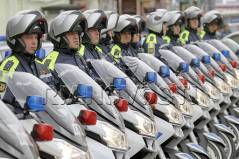 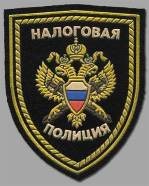 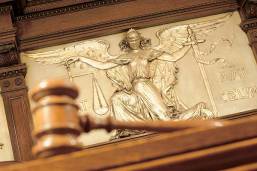 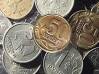 Милиция общественной безопасности
прокуратура
налоговая полиция
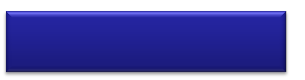 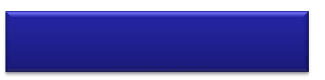 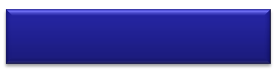 Демограф
Антрополог
Экономист
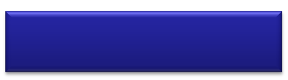 Политик
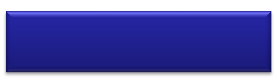 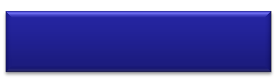 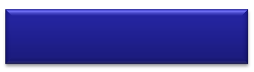 Социолог
Этнограф
Психолог
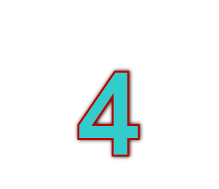 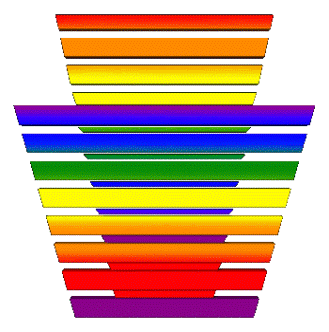 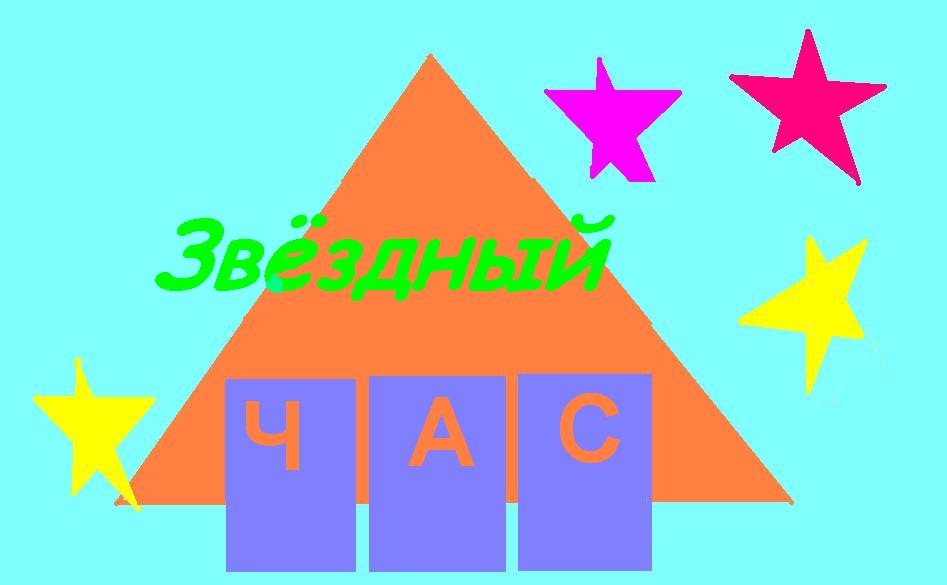 4 тур
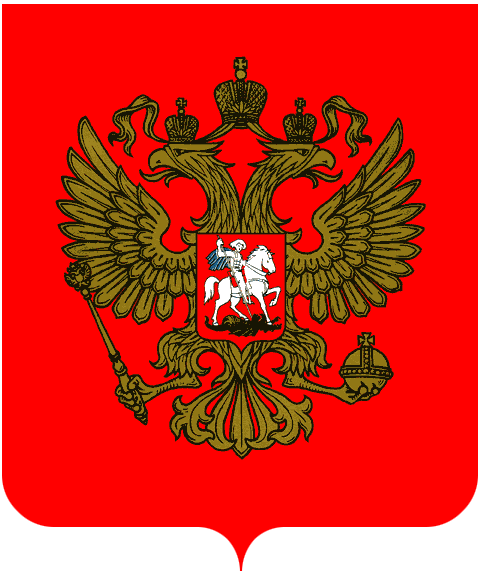 Государственный гимн
Сл. А.В. Александрова, 
Муз. С.В. Михалкова
Государственный герб
Государственный флаг
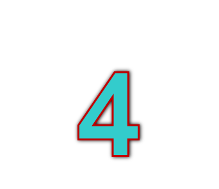 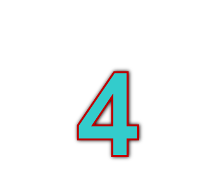 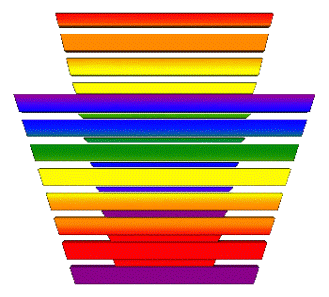 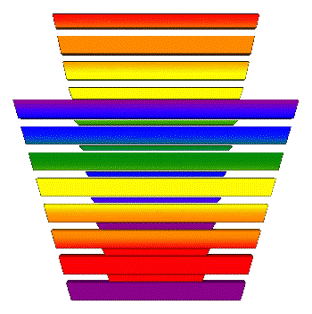 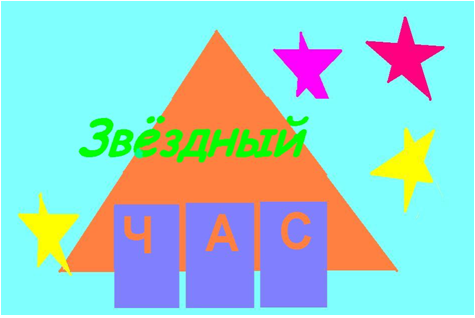 4 тур
4 тур
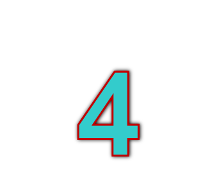 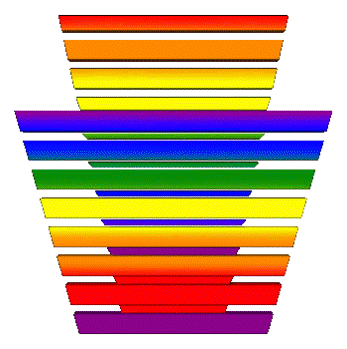 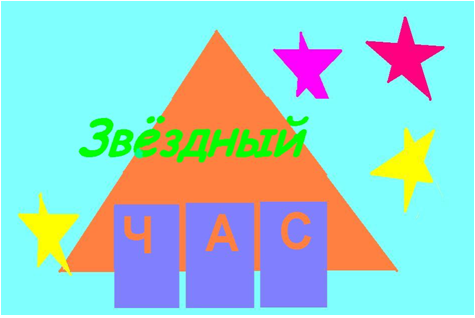 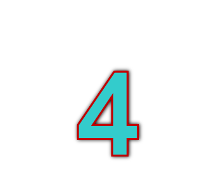 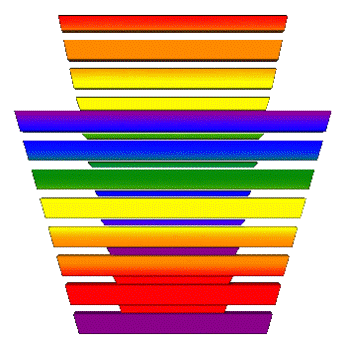 4 тур
4 тур
справедливость
финал
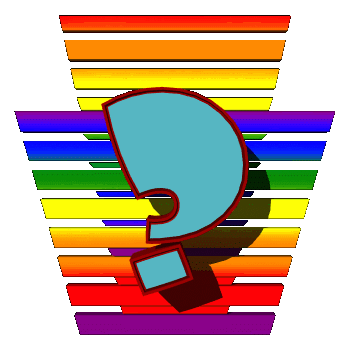 справедливость
слова (сущ. в  им.падеже, ед.ч.):
1-ый игрок
2-ой игрок
ПОЗДРАВЛЯЕМпобедителяигры «ЗВЕЗДНЫЙ ЧАС»
I